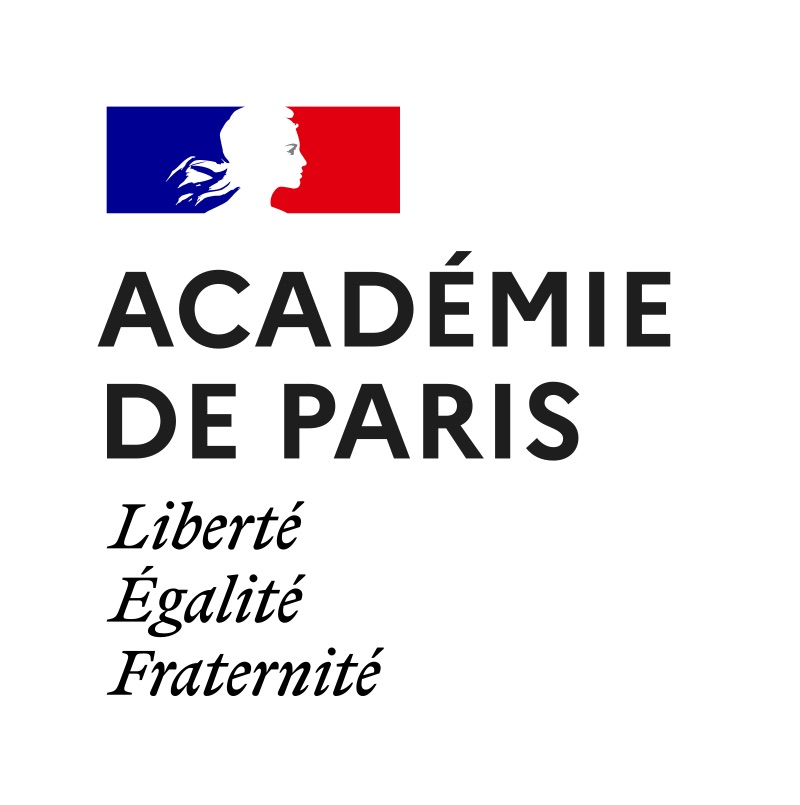 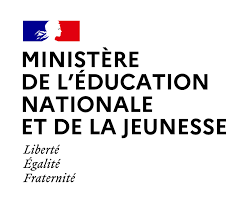 2ème séminaire dédié à la persévérance scolaire« Agir collectivement en faveur de la persévérance scolaire »
Vendredi 10 mars 2023
		Lycée Jean Zay, Paris
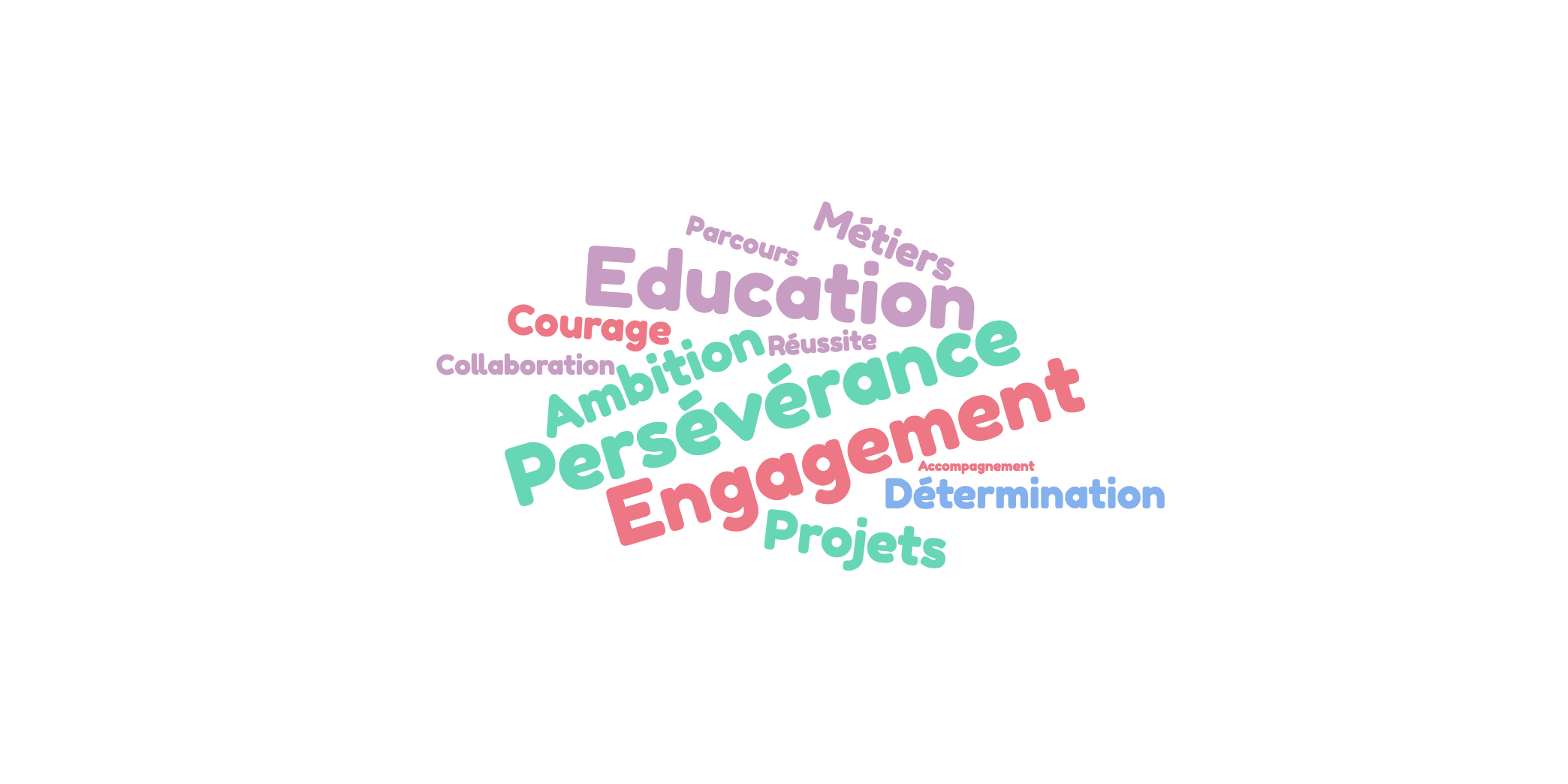 Atelier 4 ⇒ Bien-être à l’école et persévérance scolaire : retours d’expérience et identification des leviers
En garde ! Prêt ? Allez ! au collège Colette BESSON REP+ (20e)

Initiation à l’escrime et consolidation des compétences psychosociales

Programme « Education par le sport », porté par la ville de Paris, l’académie et Paris 2024.

   3 objectifs visés:
        - Remotivation de l’élève
        - Valorisation de l’enfant via l’acquisition d’une nouvelle compétence
        - Affirmation personnelle et intégration dans un groupe
   Pour la mise en place du projet:
        - Convention entre le CEFC et l’établissement (mise à disposition des 		locaux, matériel)
        - Engagements annuels signés par les élèves et les familles

Des abandons en cours de route: un bilan mitigé ?